Unit 9Relating Patterns/Graphs to Events
Algebra 1
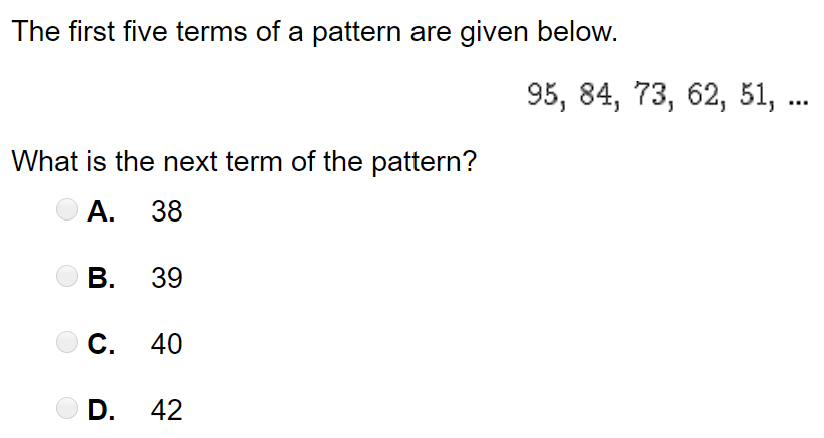 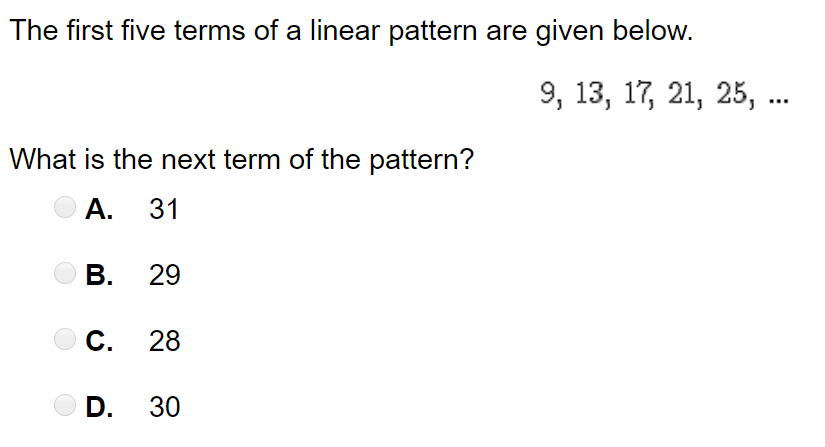 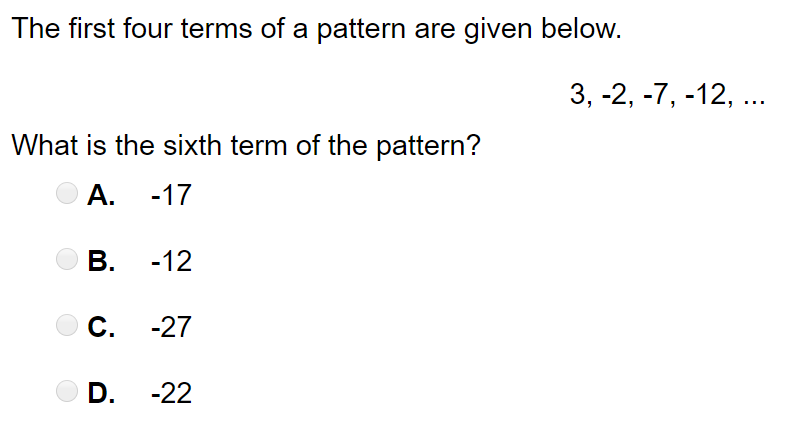 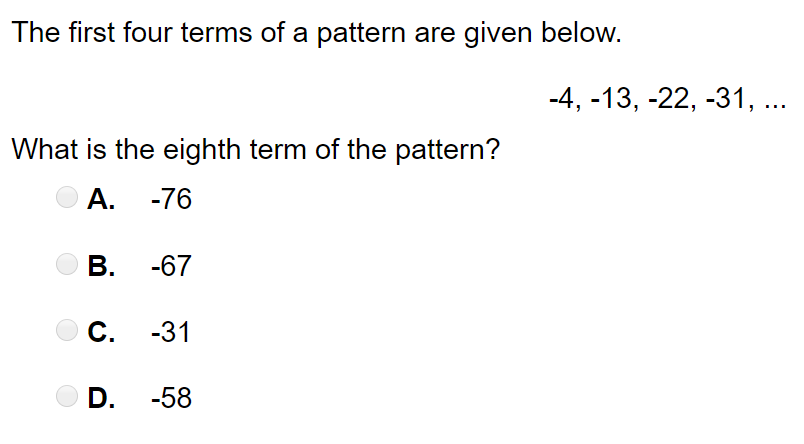 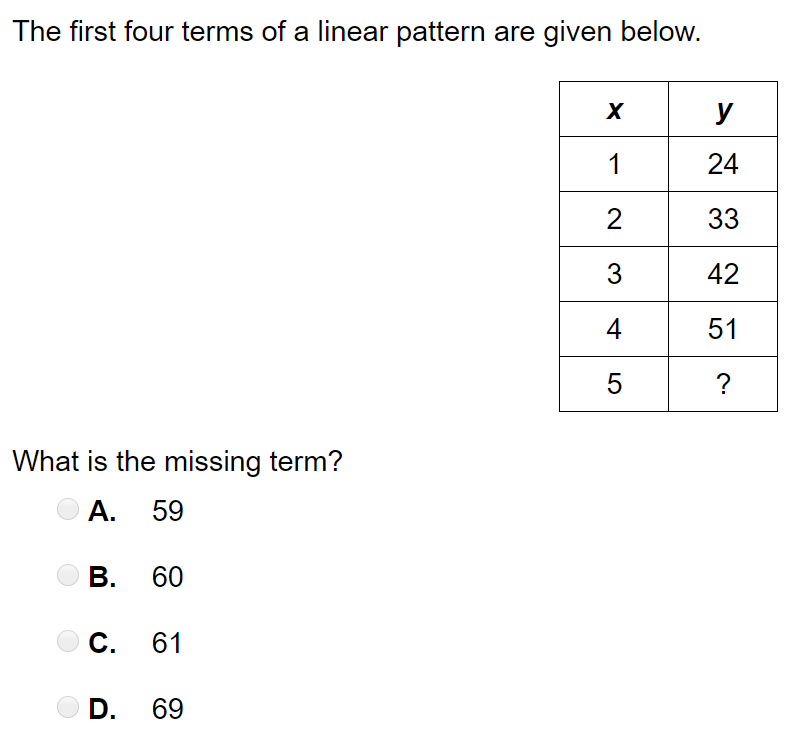 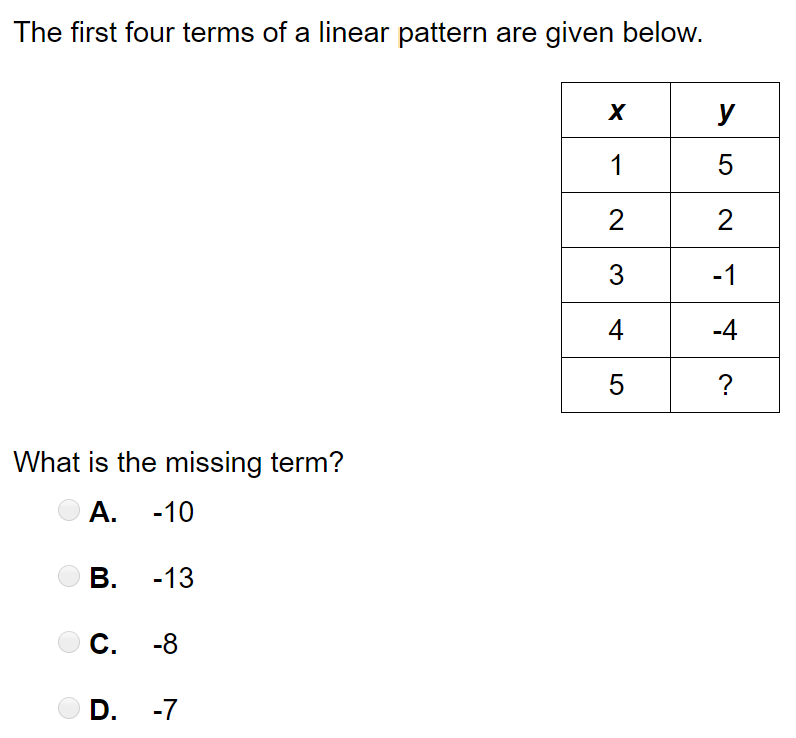 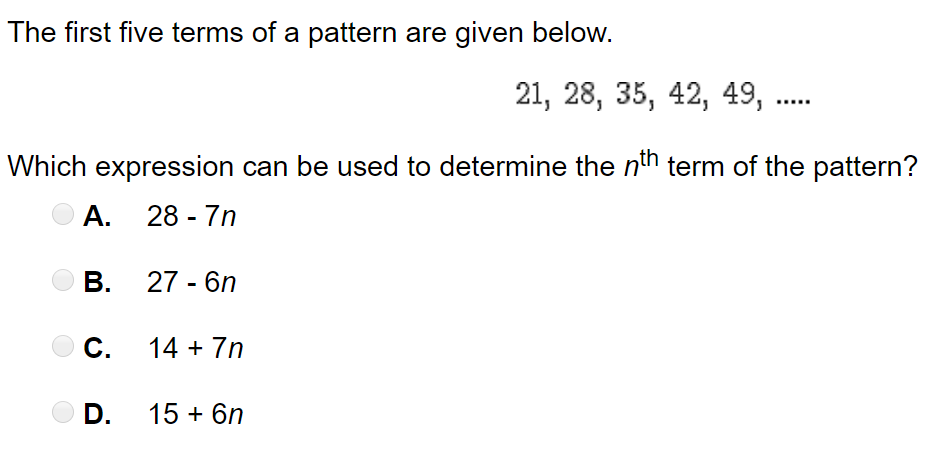 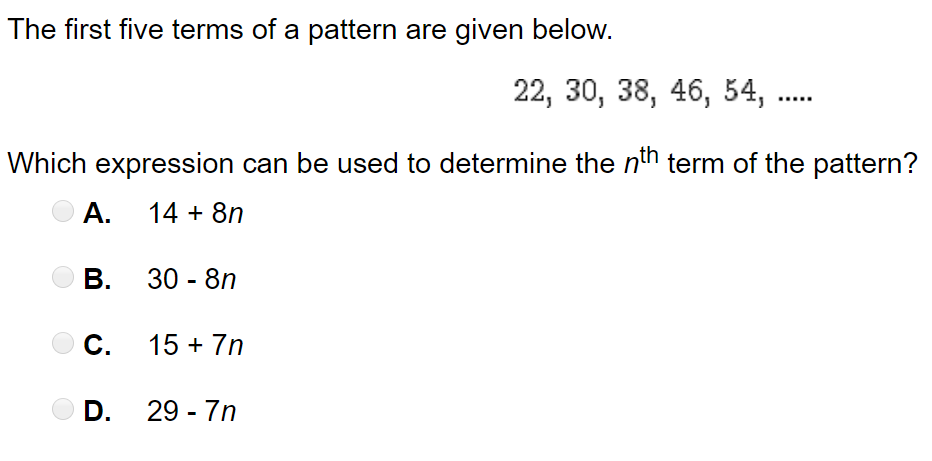 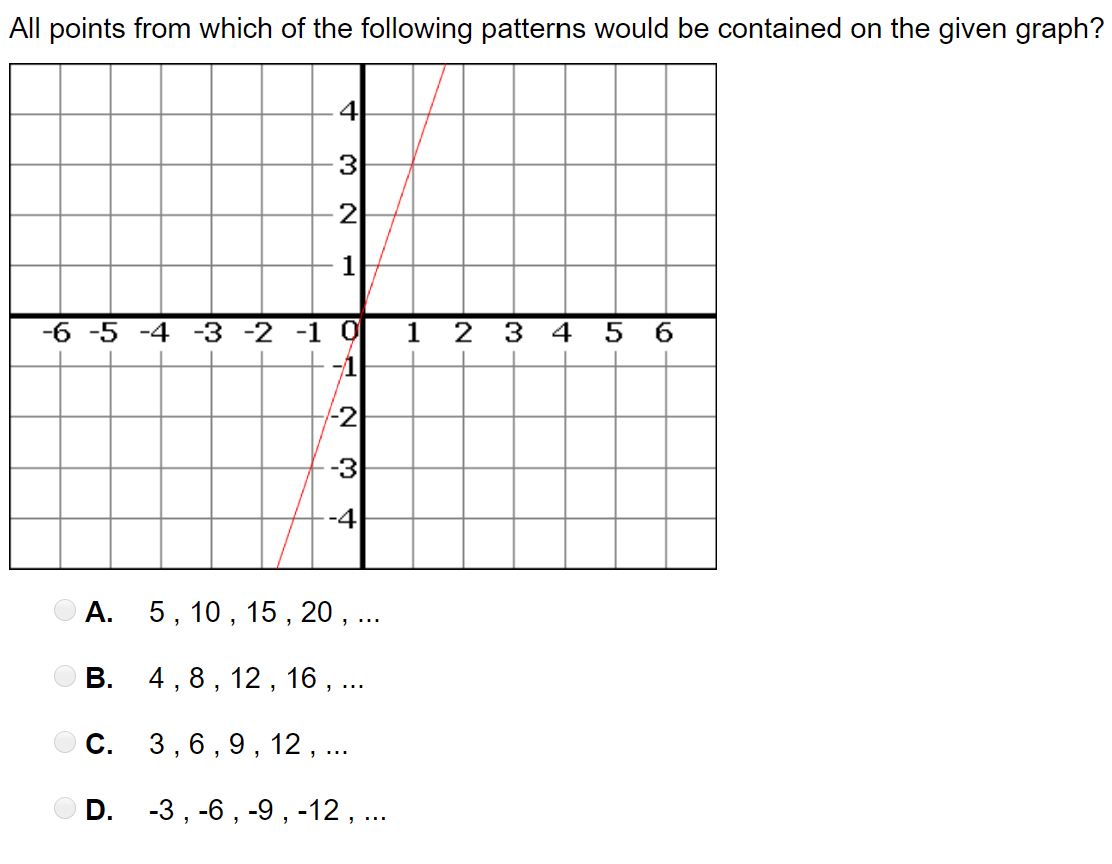 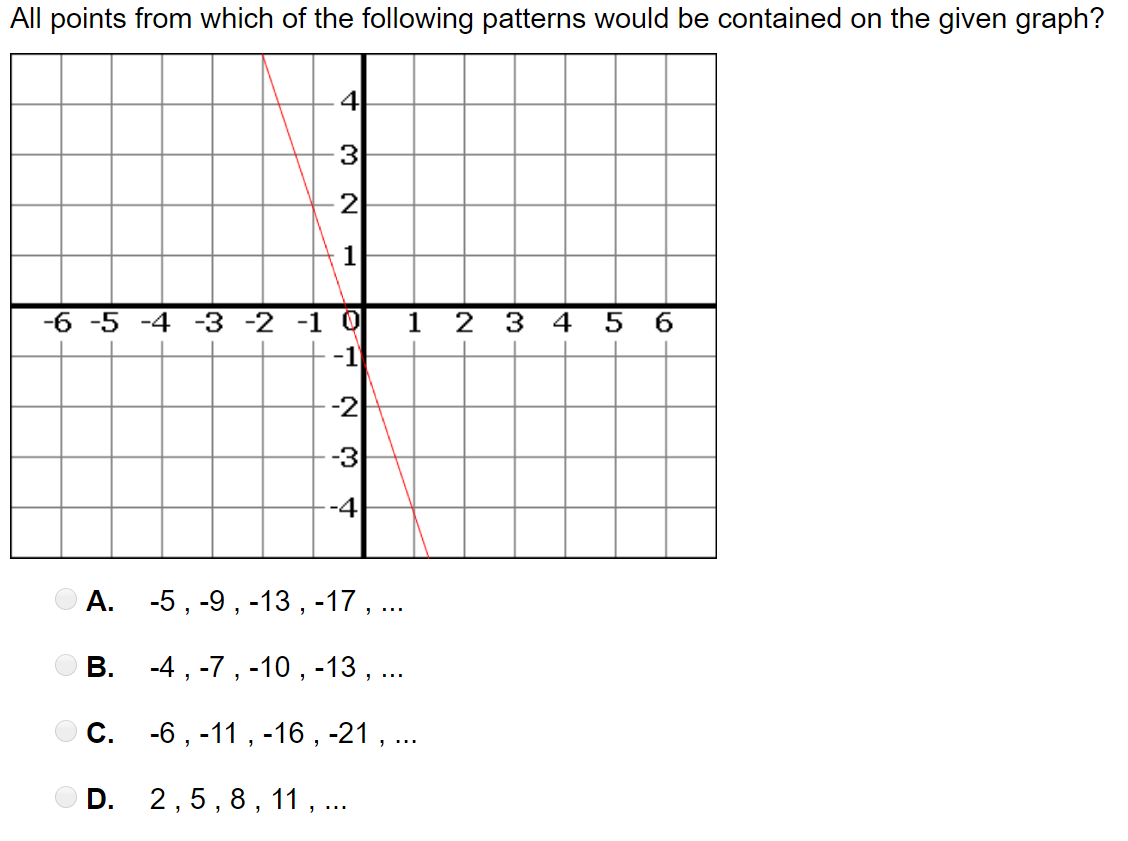 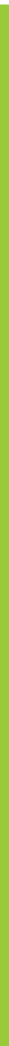 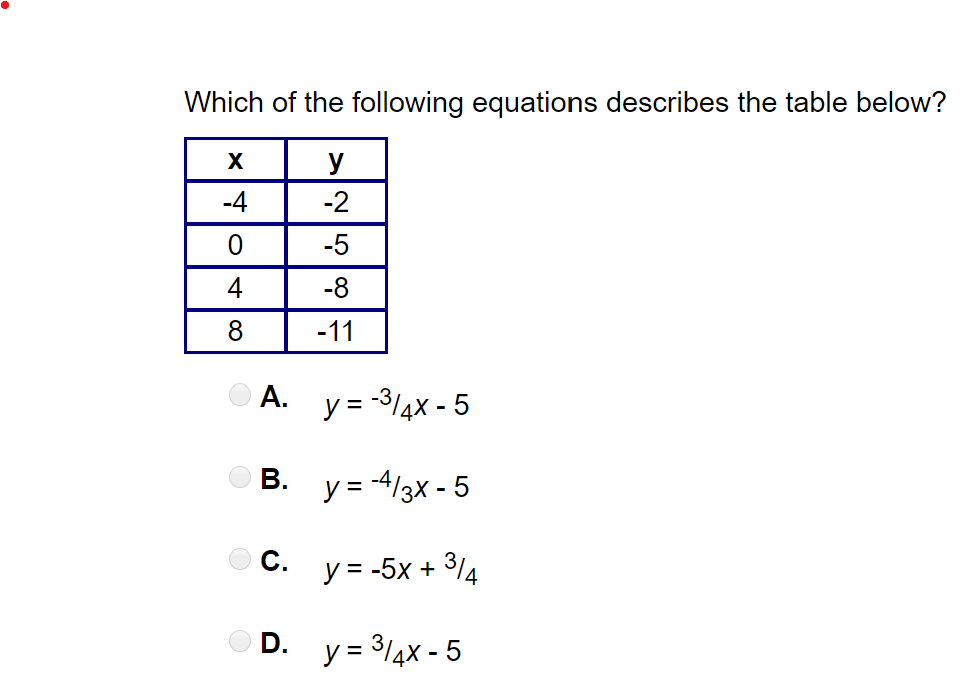 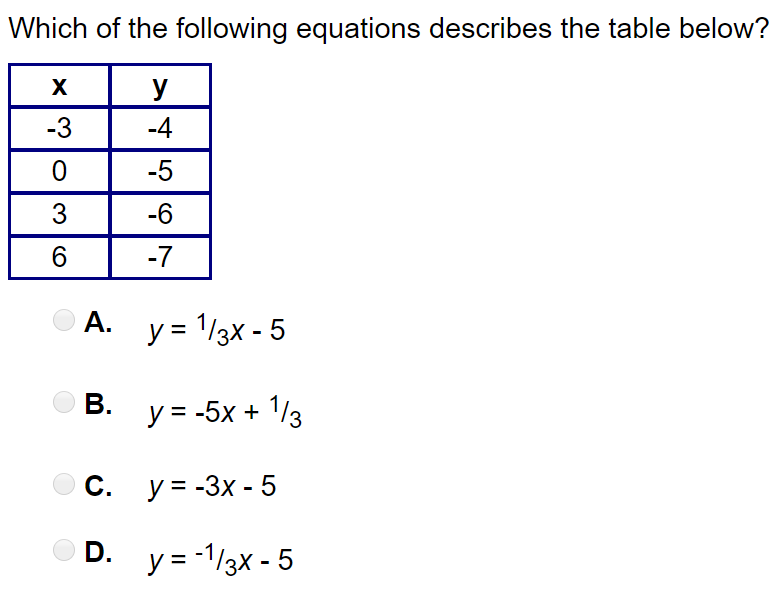 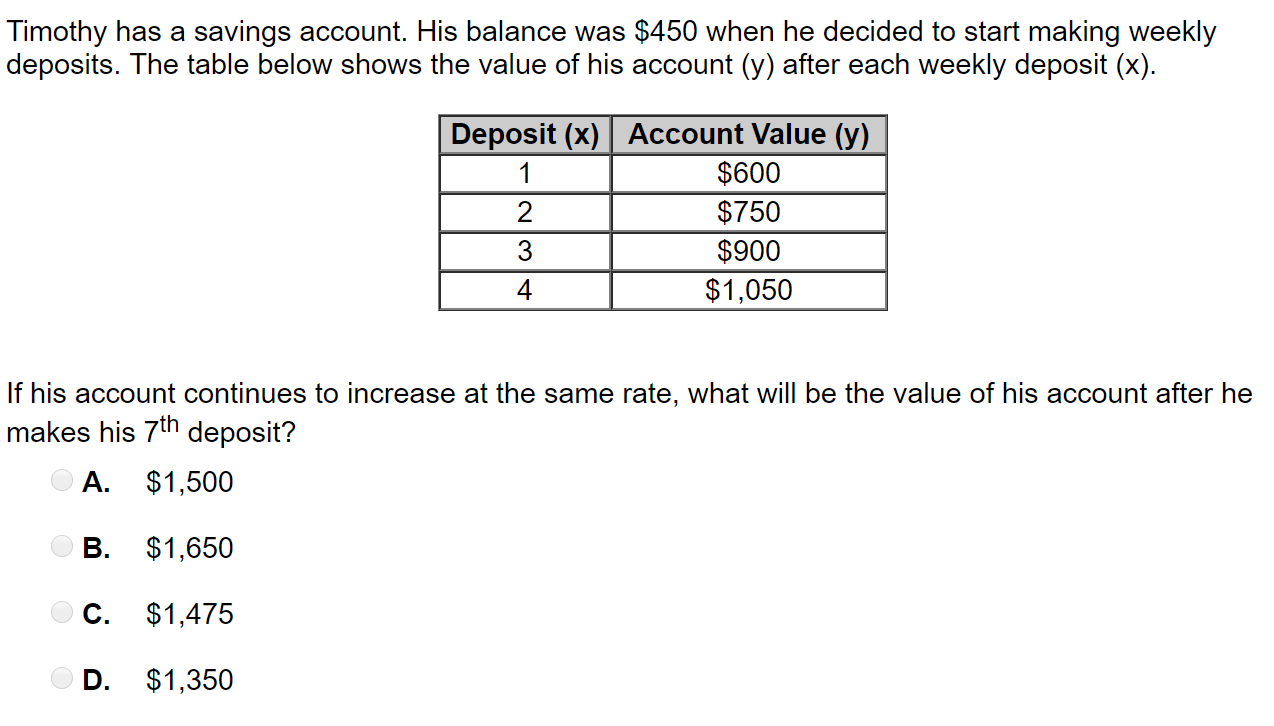 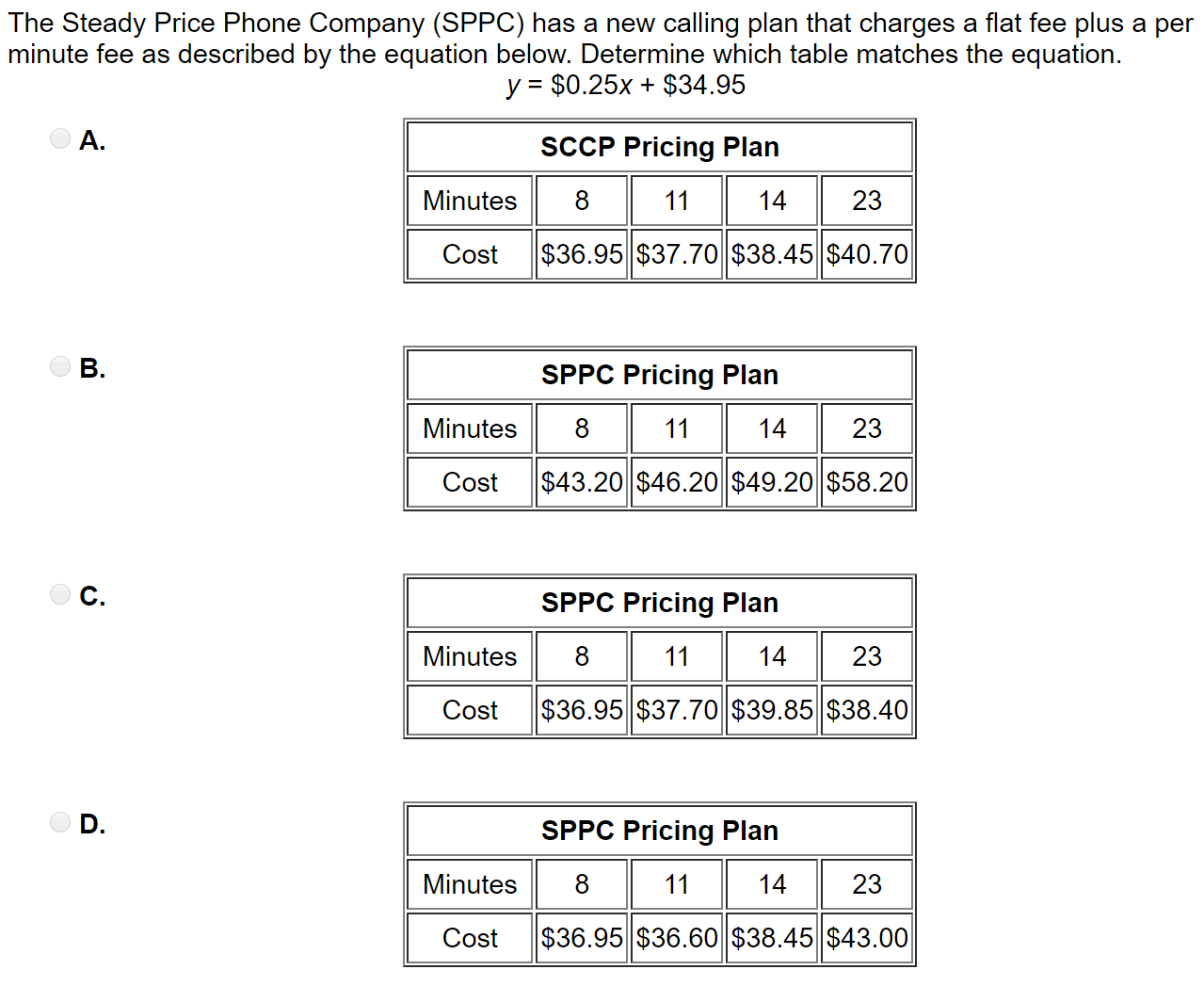 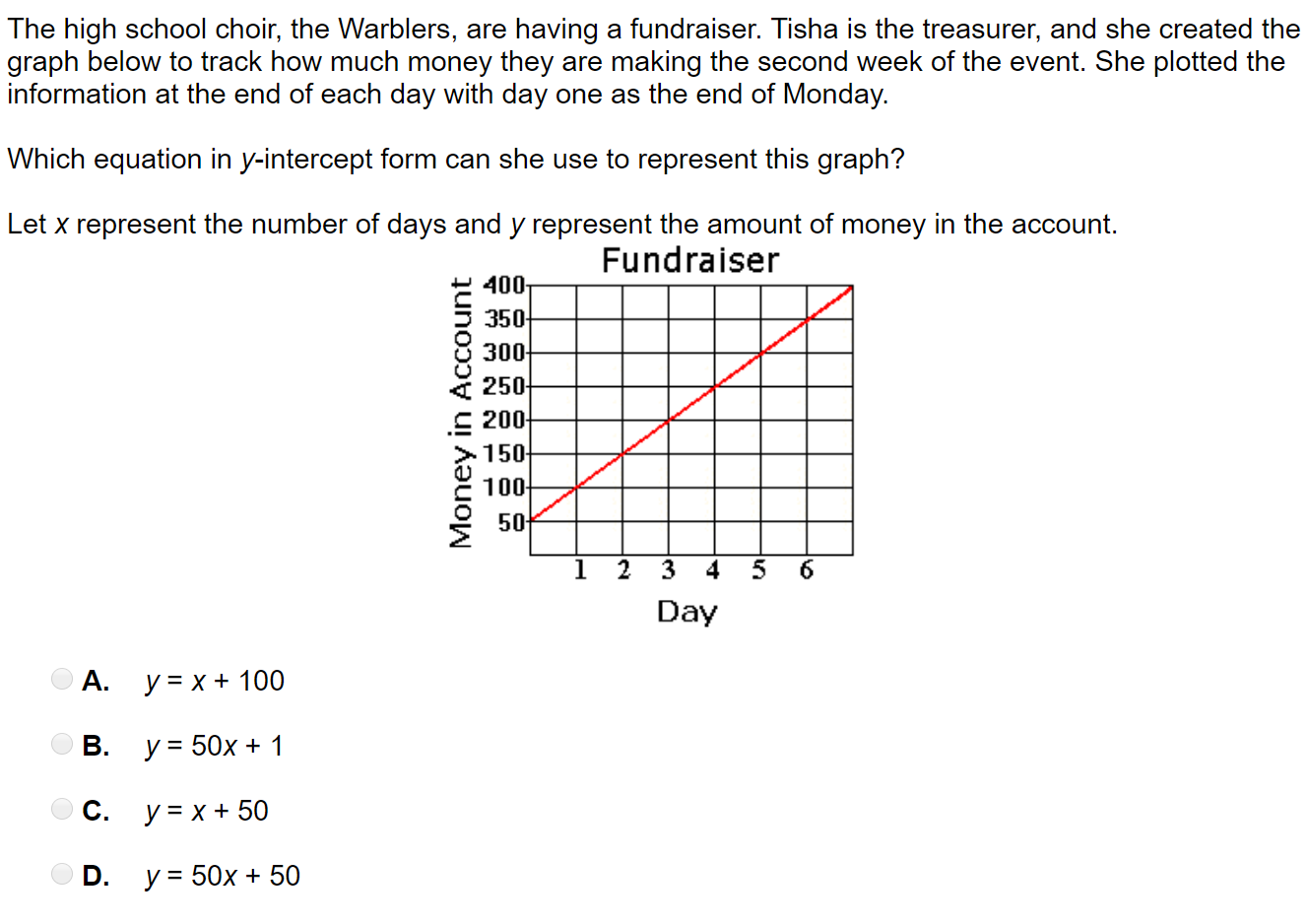 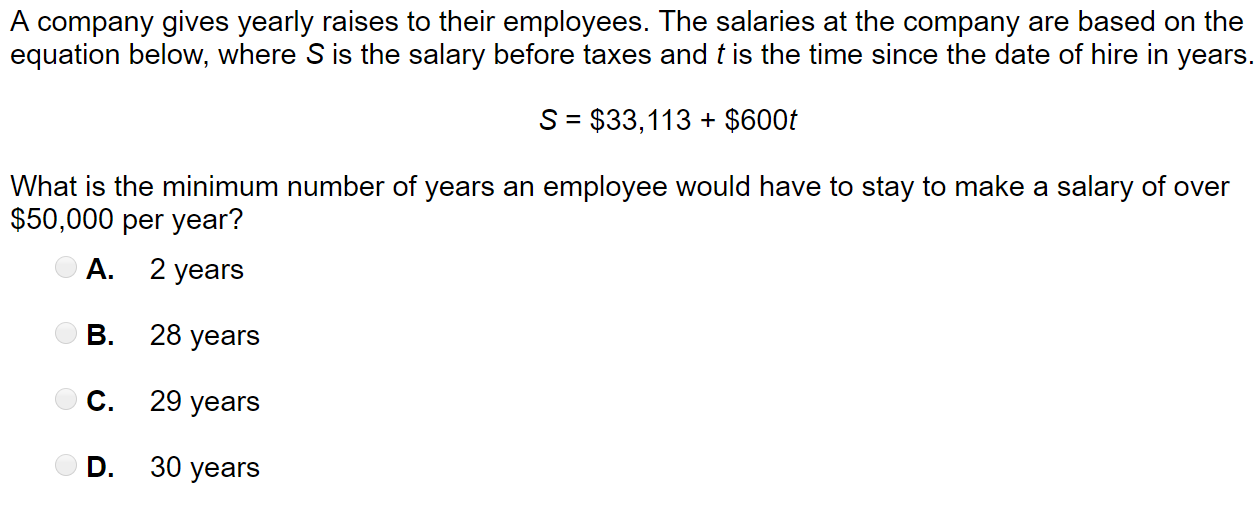